Volumele se opresc din scadere in Q4 2023, media inflatiei din FMCG reducandu-se la 8,4
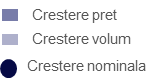 Source: Nielsen Retail Audit, up to Q4 2023
Note: basket of categories was revised to reflect consistent reporting for last 2 years within Organized trade and Traditional trade
1
Top 10 ingrijorari in randul consumatorilor globali
Ranking schimbare vs. Mijlocul 2023
=
La fel
=
La fel
=
La fel
Era #11
=
La fel
Era #4
Era #10
Era #7
Era #6
Era #8
Source: NIQ 2024 Consumer Outlook vs Mid-Year 2023 Survey, Global
2
% Share valoric in total FMCG, 
Romania YTD 2023
Bauturi non-alcoolice:        
+17.6%  valoare
Produse alimentare:
+14.3% valoare
+15.0%
Toate industriile cresc valoric, bauturile non-alcoolice si produsele de menaj/ ingrijire crescand peste medie
Produse de menaj/ ingrijire personala:       
+15.4% valoare
Bauturi alcoolice:
+14.2% valoare
Source: Nielsen Retail Audit, up to Q4 2023
3
% Share valoric in total FMCG, Romania YTD 2023
Magazinele de tip Discount cresc mai mult de 20% fata de YTD YA
Hypermarket	       
+10.9% valoare
Comert traditional   +15.2% valoare
+15.0%
Super >400 mp     
 +11.6% valoare
Benzinarii
+16.7% valoare
Mini <400 mp
+16.4% valoare
Discounteri
+20.8% valoare
Source: Nielsen Retail Audit, up to Q4 2023
4
Dupa ce a atins un varf istoric in Q3 23, E-comm isi incetineste cresterea in Q4, similar cu alte canale
Source: Nielsen Retail Audit, FMCG value change vs YA
5